Unit 4 It’s going to be fun
Listen and discuss

Tr. Nora Khalid
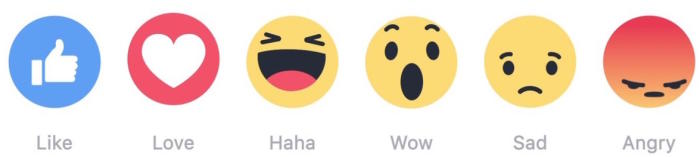 ‹#›
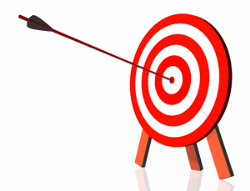 VocabularyVacation activitiesTravel destinationsClothes andtravel items
‹#›
Did you travel last year? Where? Why
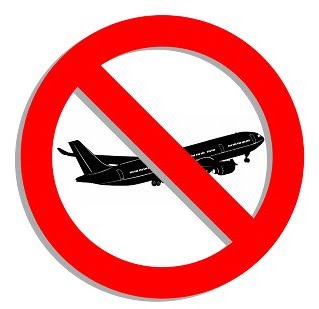 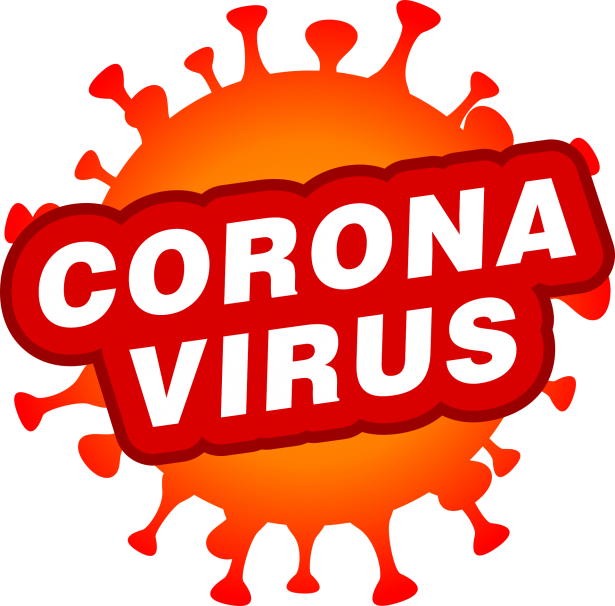 ‹#›
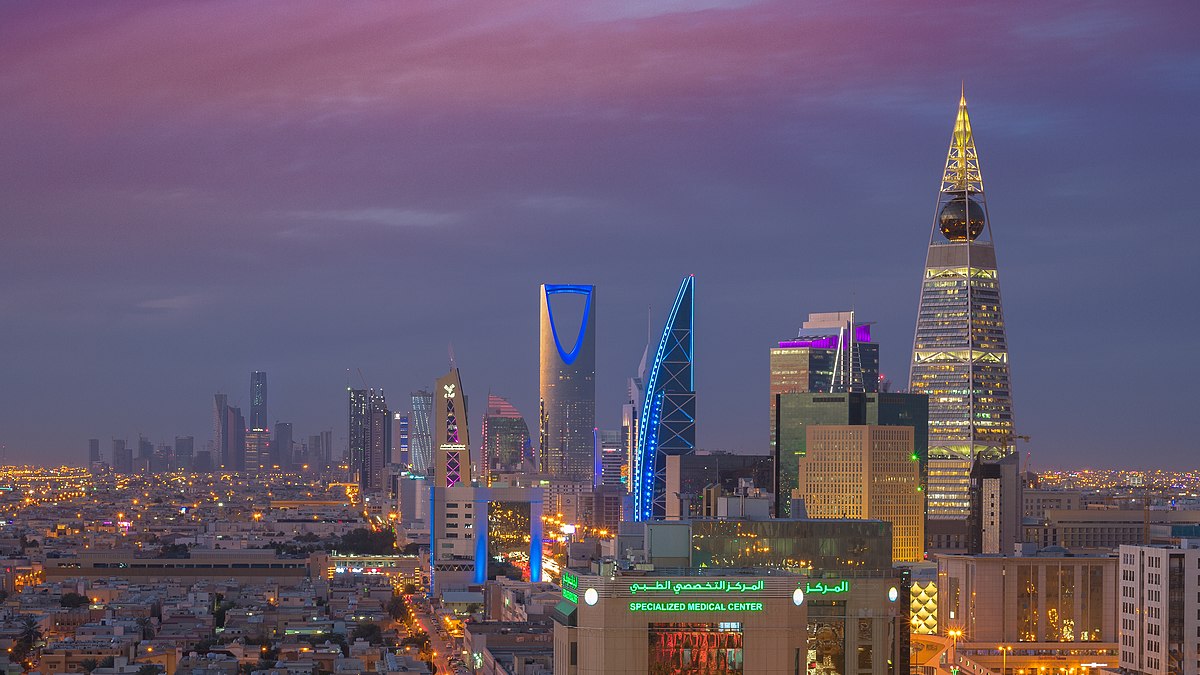 I am going to go to Riyadh on my next vacation. I’m going to go by plane. I’m going to stay for 10 days. I’m going to visit the Kingdom Tower.
‹#›
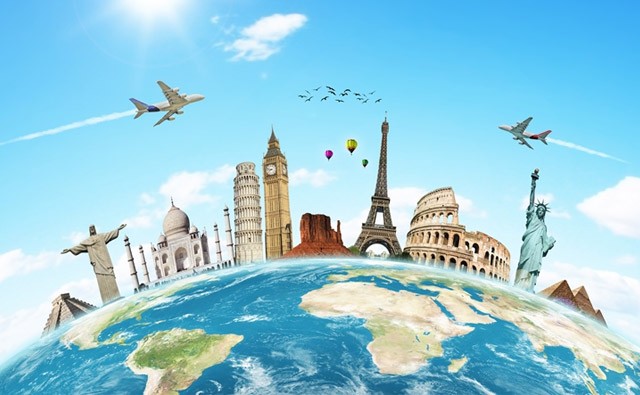 Where are you going to go on your next vacation? Are you going by car or by plane? Are you going to stay for a long time?
‹#›
For vacation places
What is the brochure for?
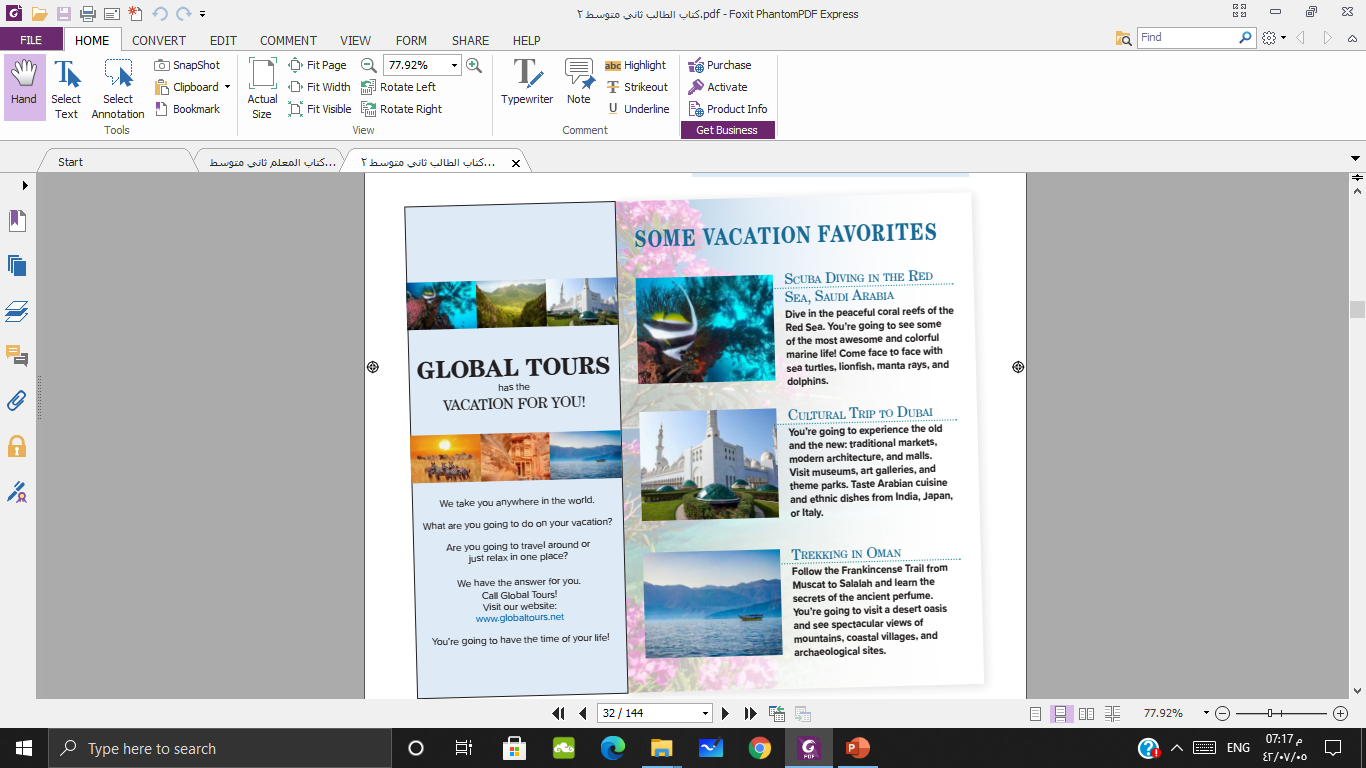 What’s the name of the company on the brochure?
Global Tours
What does the first picture show?
Marine Life
What does the second picture show?
A modern mosque.
What does the third picture show?
Mountains.
‹#›
What does the fourth picture show?
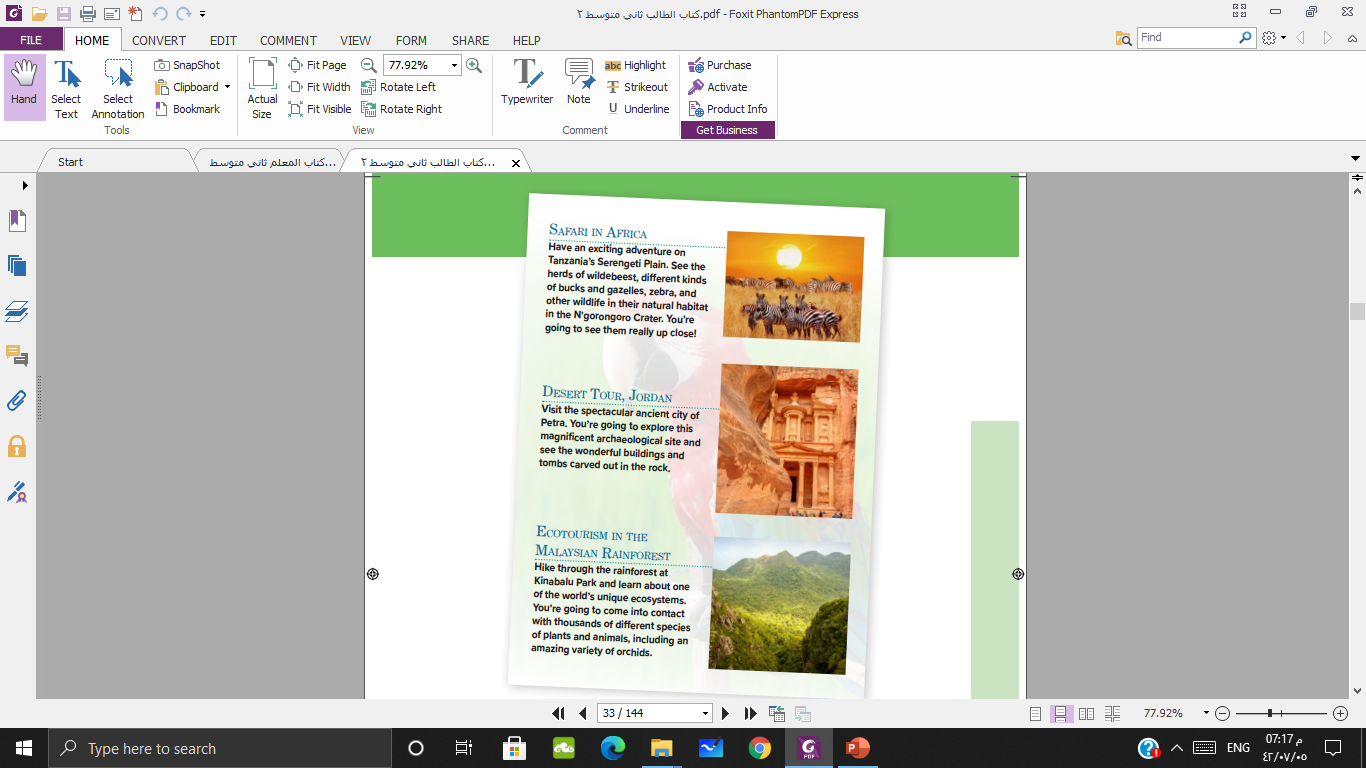 Wildlife
What does the first picture show?
Desert
What does the fifth picture show?
Rainforest
‹#›
Which country should you visit if you want to seemuseums and modern architecture?
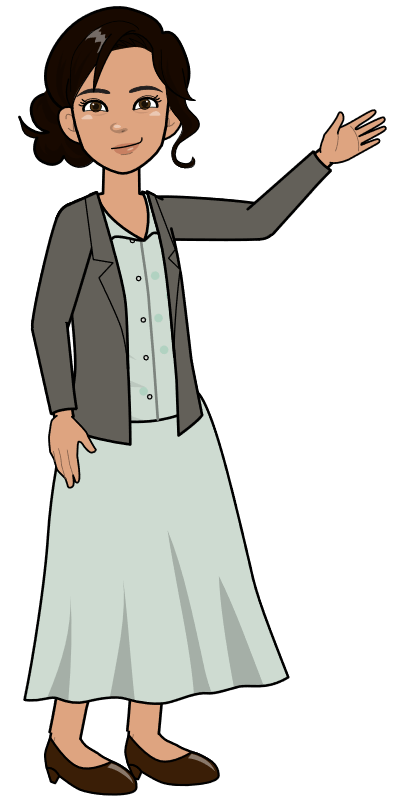 Dubai
How about if you want to follow an ancient trail?
Oman
Where can you go on a safari and see wildlife in
their natural habitat?
Africa
‹#›
What about if you want to go scuba diving?
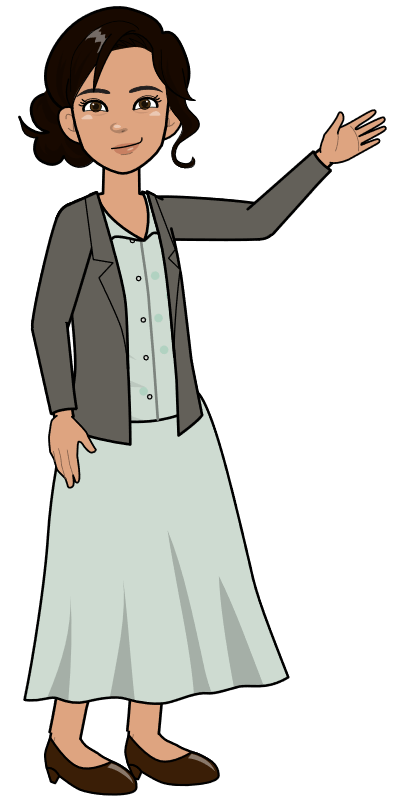 Saudi Arabia
How about if you want to visit archaeological sites like tombs
Jordan
Which country is a good place to visit if you are interested in ecosystems?
Malaysia
‹#›
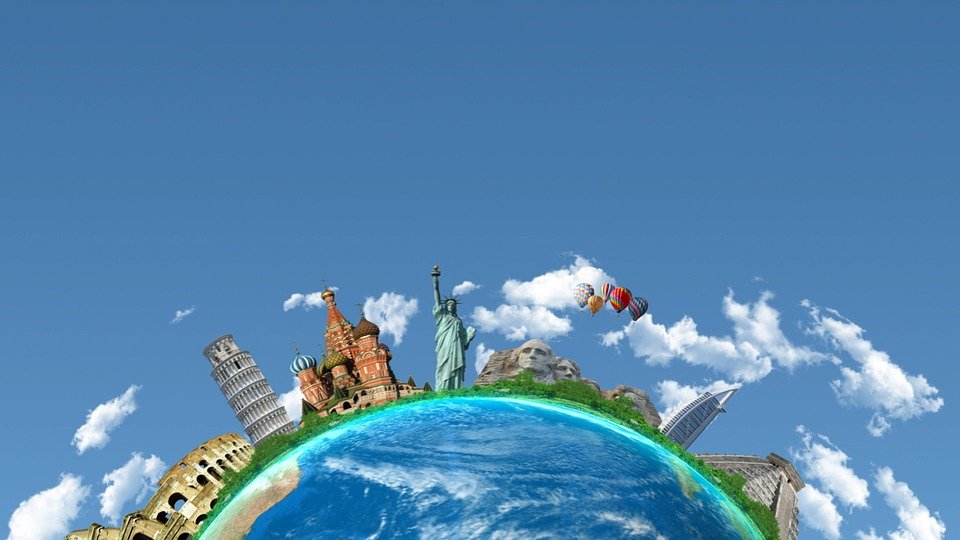 What kind of vacation do you prefer?
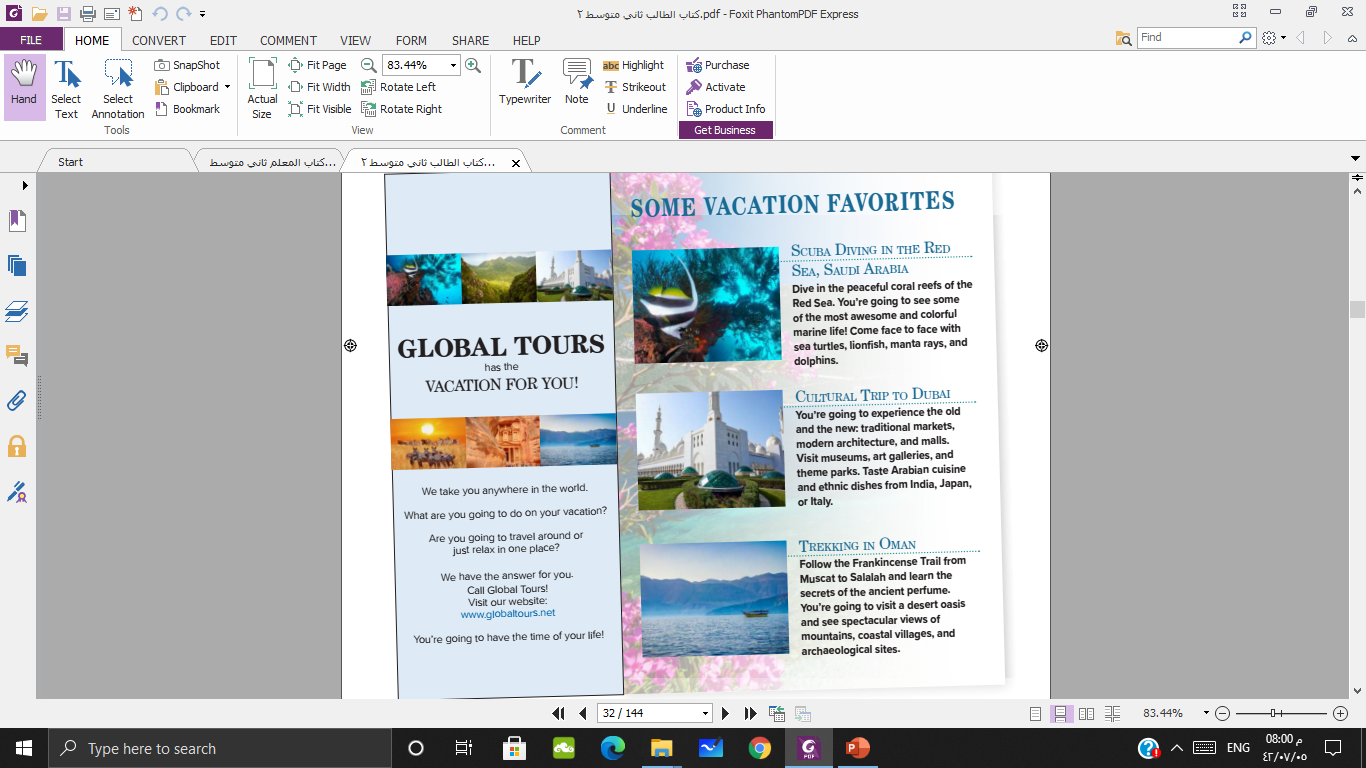 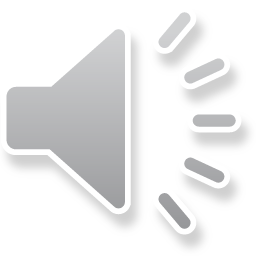 ‹#›
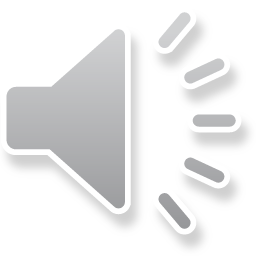 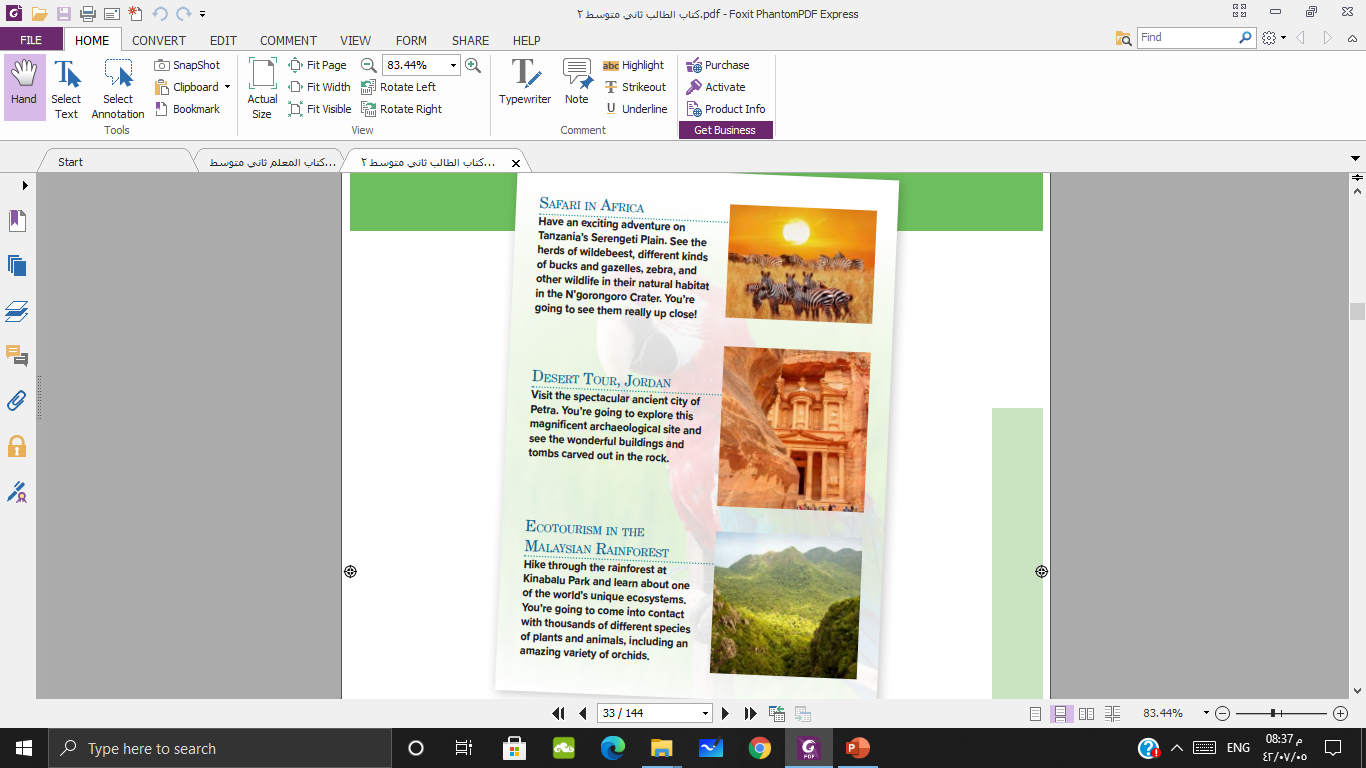 ‹#›
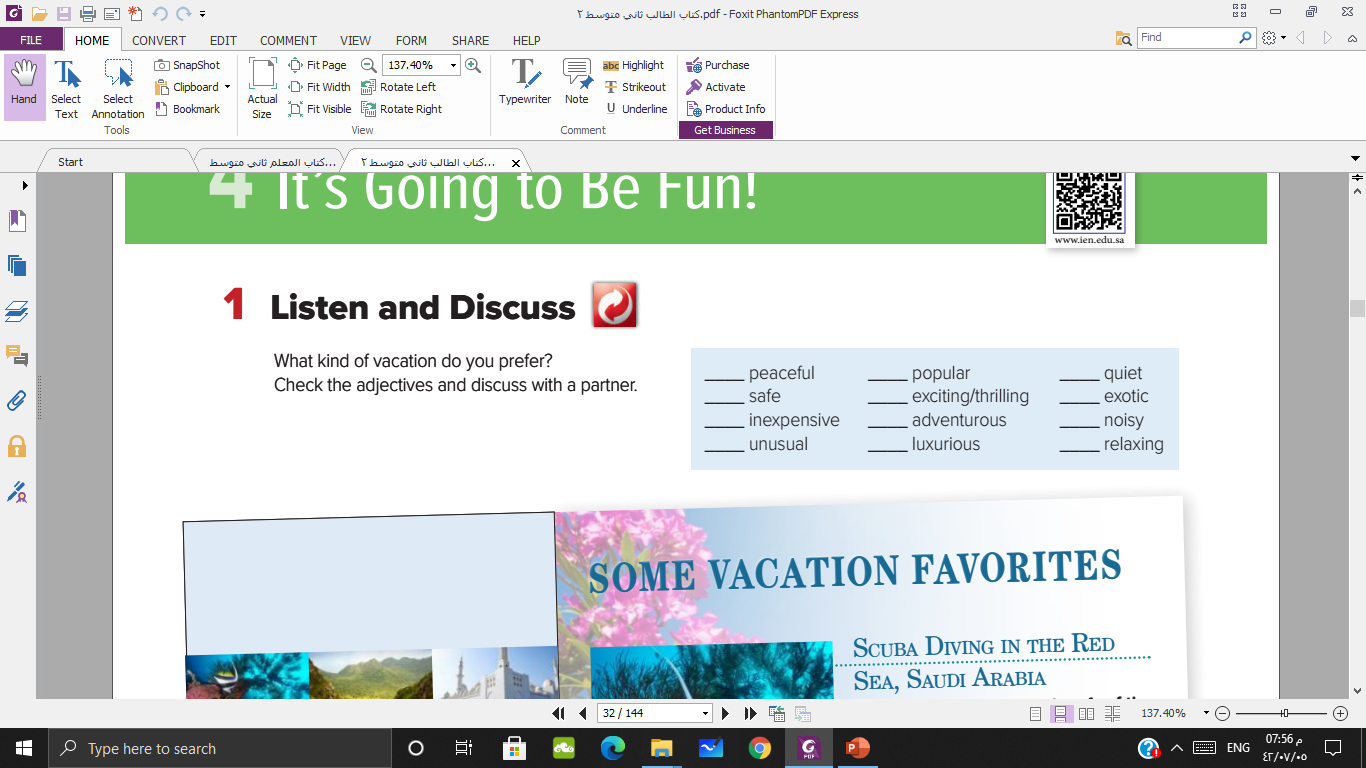 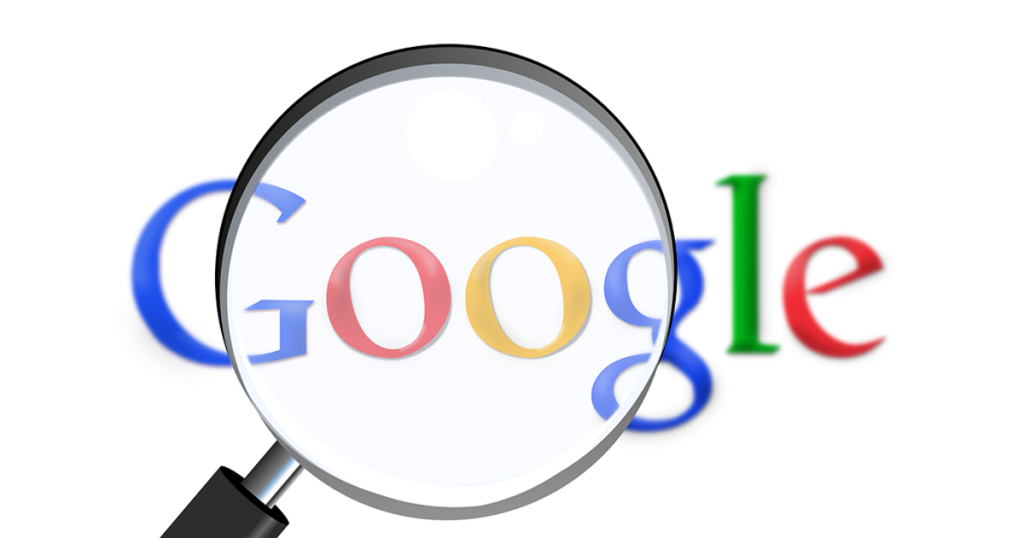 ‹#›
The scuba diving vacation in Saudi Arabia is going to be …………….
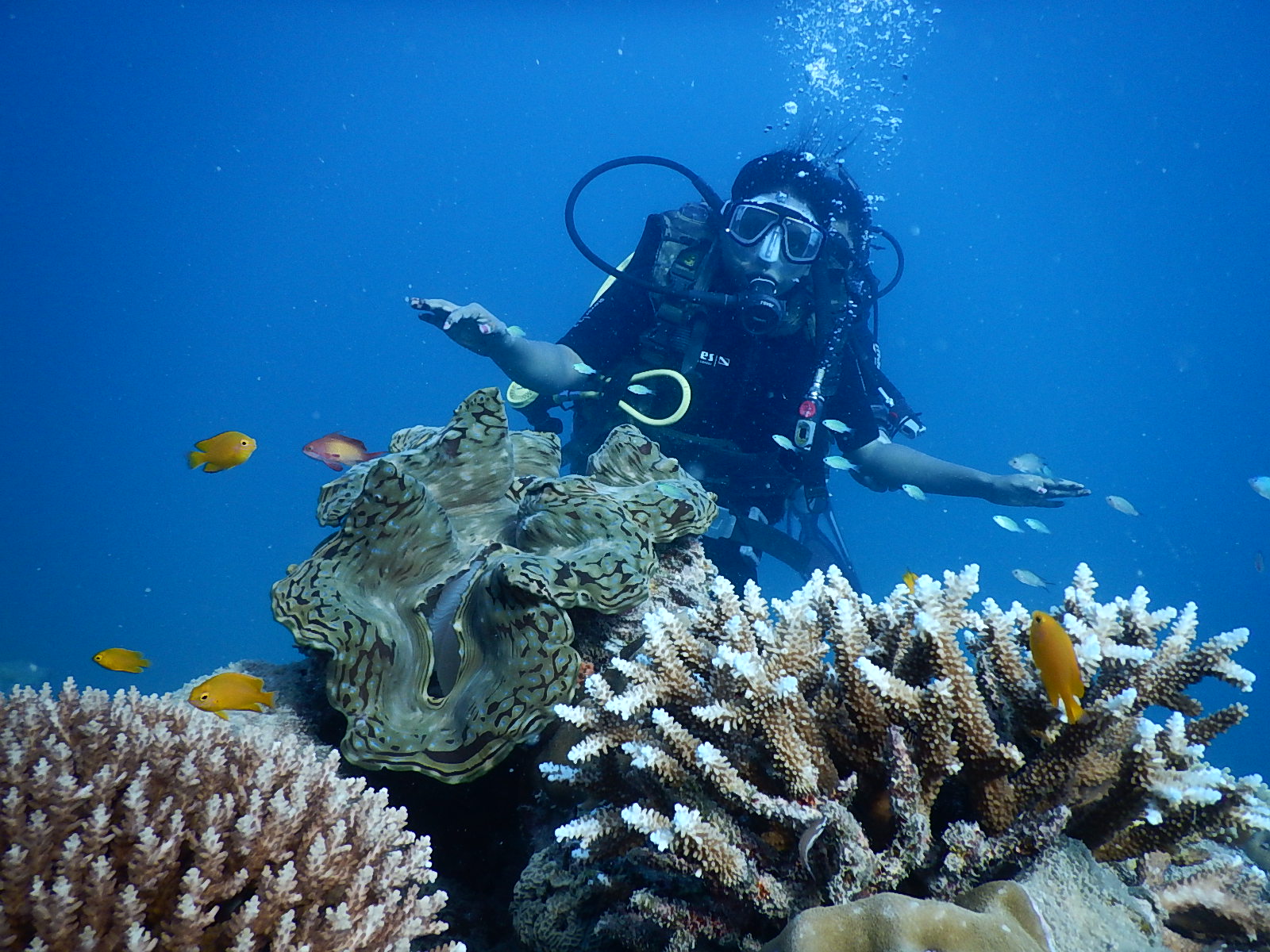 ‹#›
The visit to Dubai ___is going to be …………….
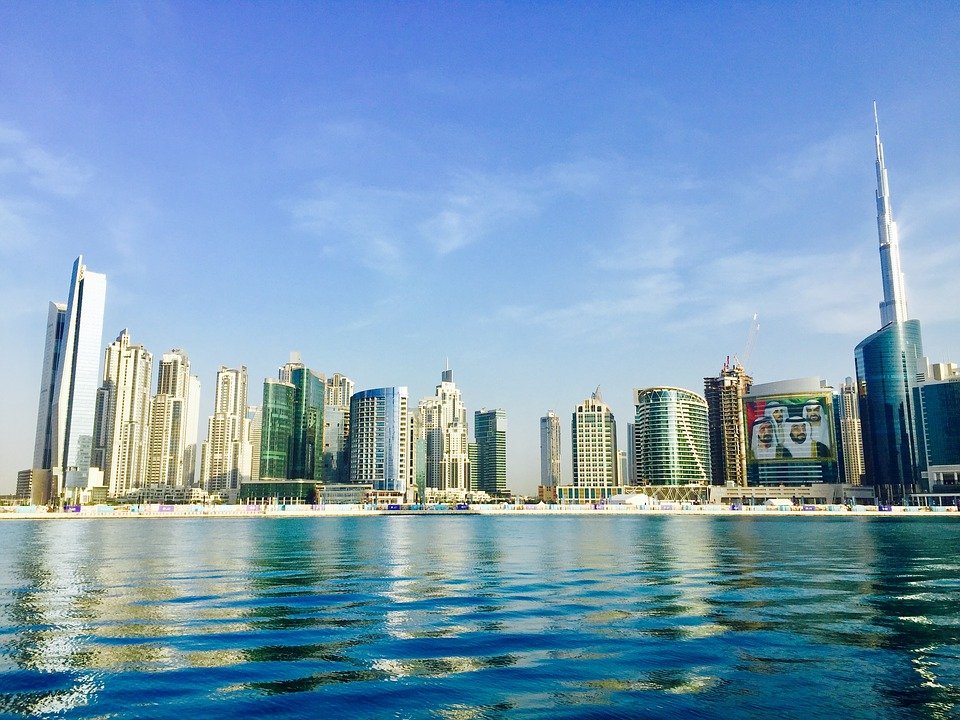 ‹#›
The trek in Oman is going to be …………….
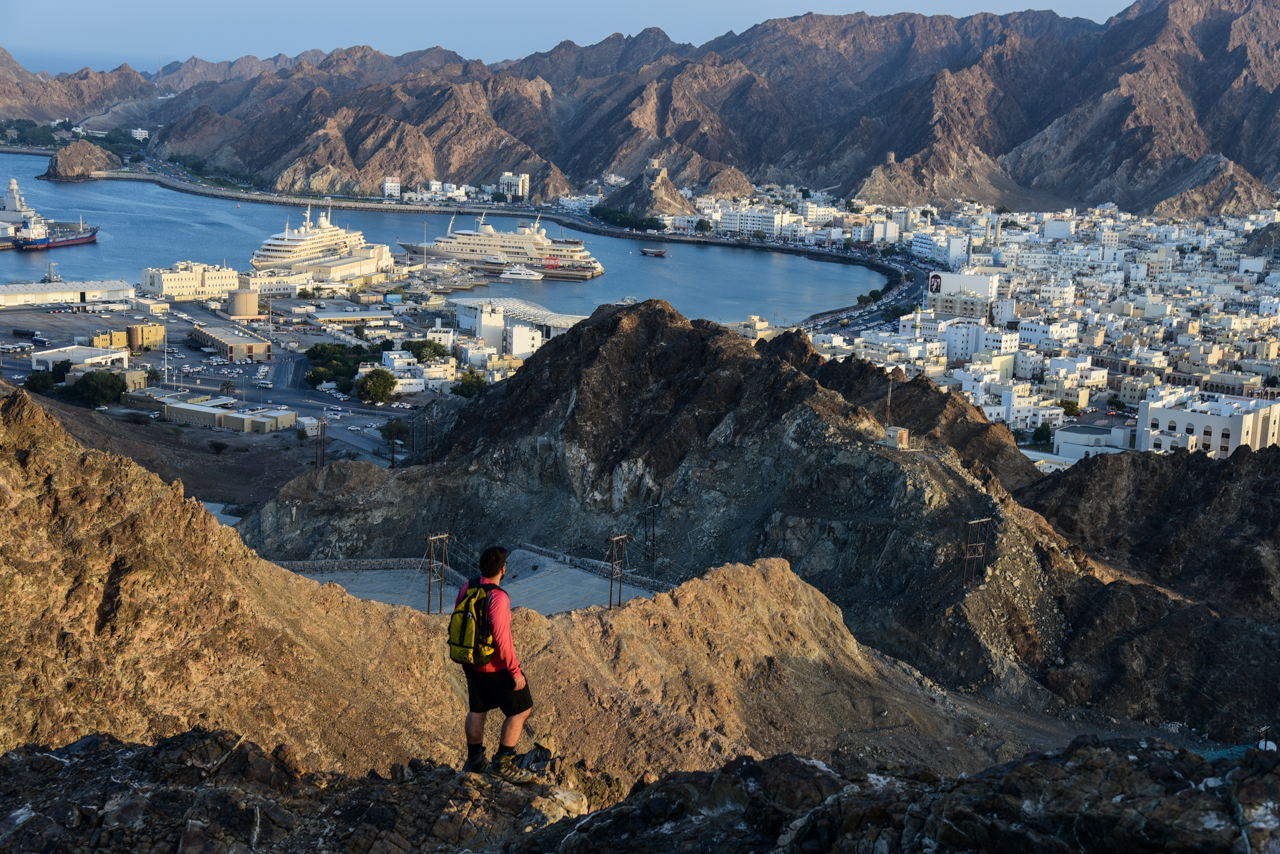 ‹#›
The safari in Tanzania is going to be …………….
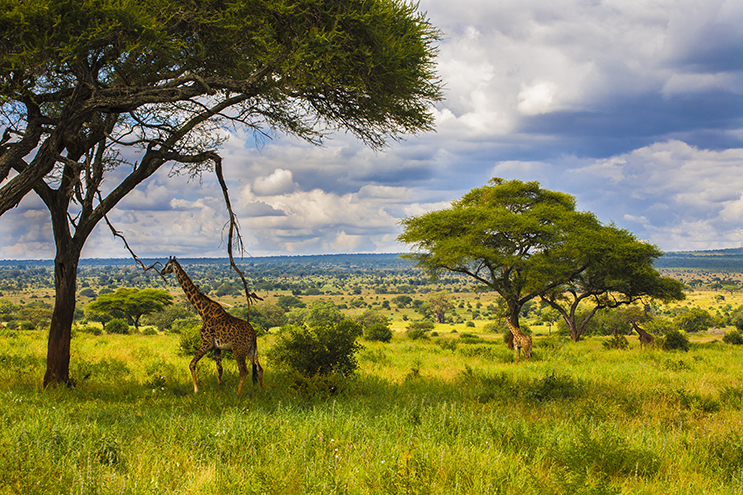 ‹#›
The hike in the Malaysia rainforest is going to be …………….
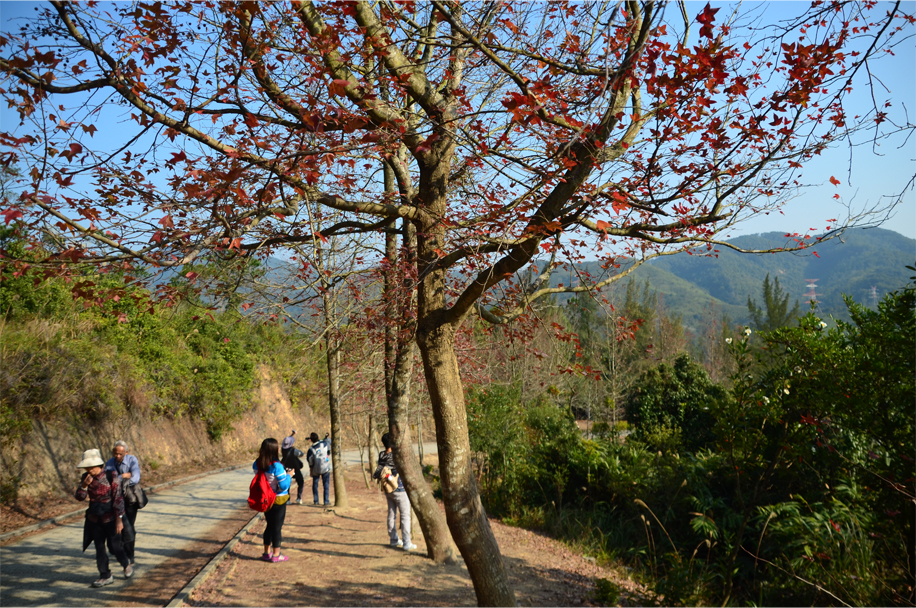 ‹#›
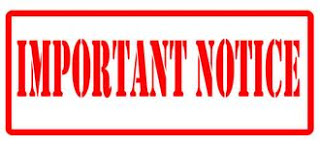 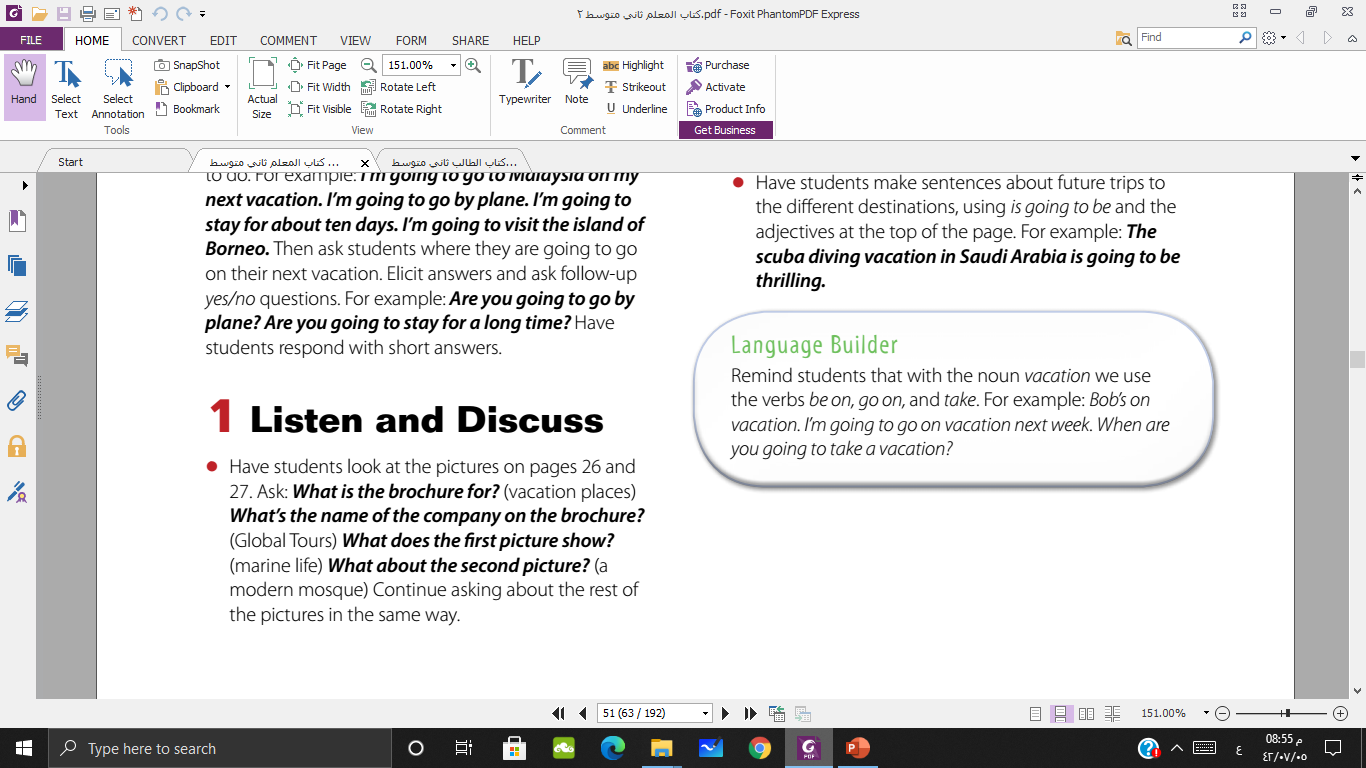 ‹#›
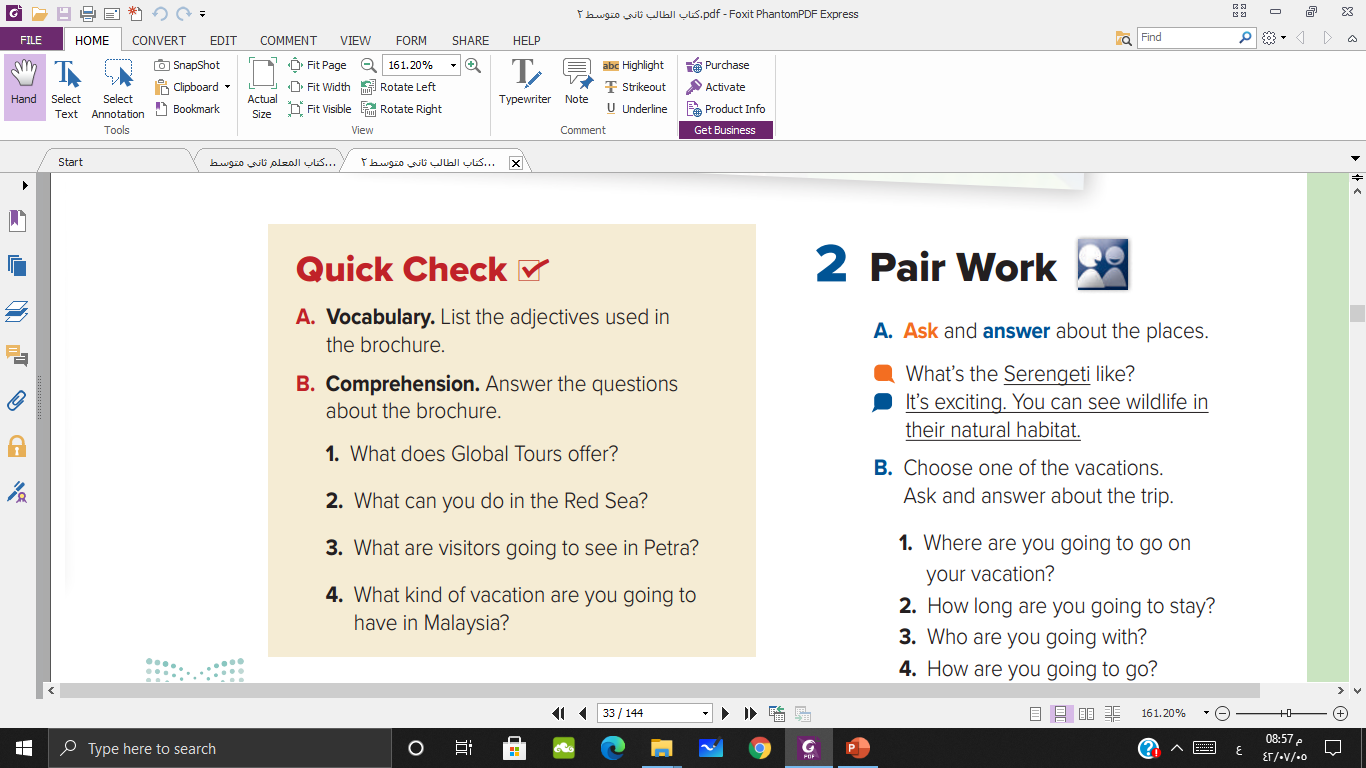 Global Tours offers a vacation anywhere in the world. It offers different kinds of vacations. You can travel around or relax in one place.
You can go scuba diving in the peaceful coral reefs and see colorful marine life.
In Petra, visitors are going to see an ancient city with wonderful buildings and tombs carved in the rock.
In Malaysia, you’re going to hike through the rainforest and learn about the unique ecosystem. You’re going to come into contact with different species of plants and animals.
‹#›
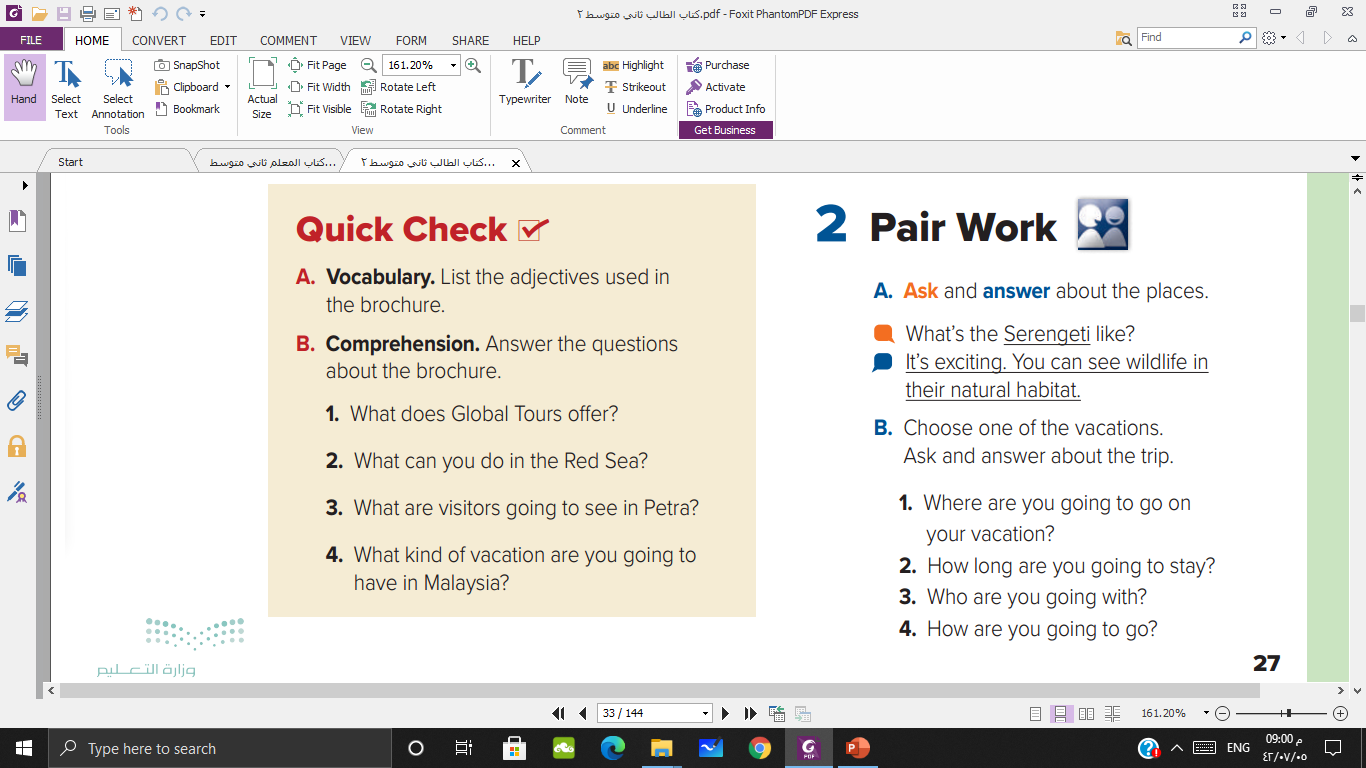 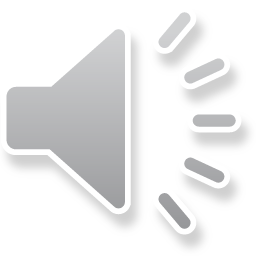 ‹#›
This restaurant is ……………..
inexpensive
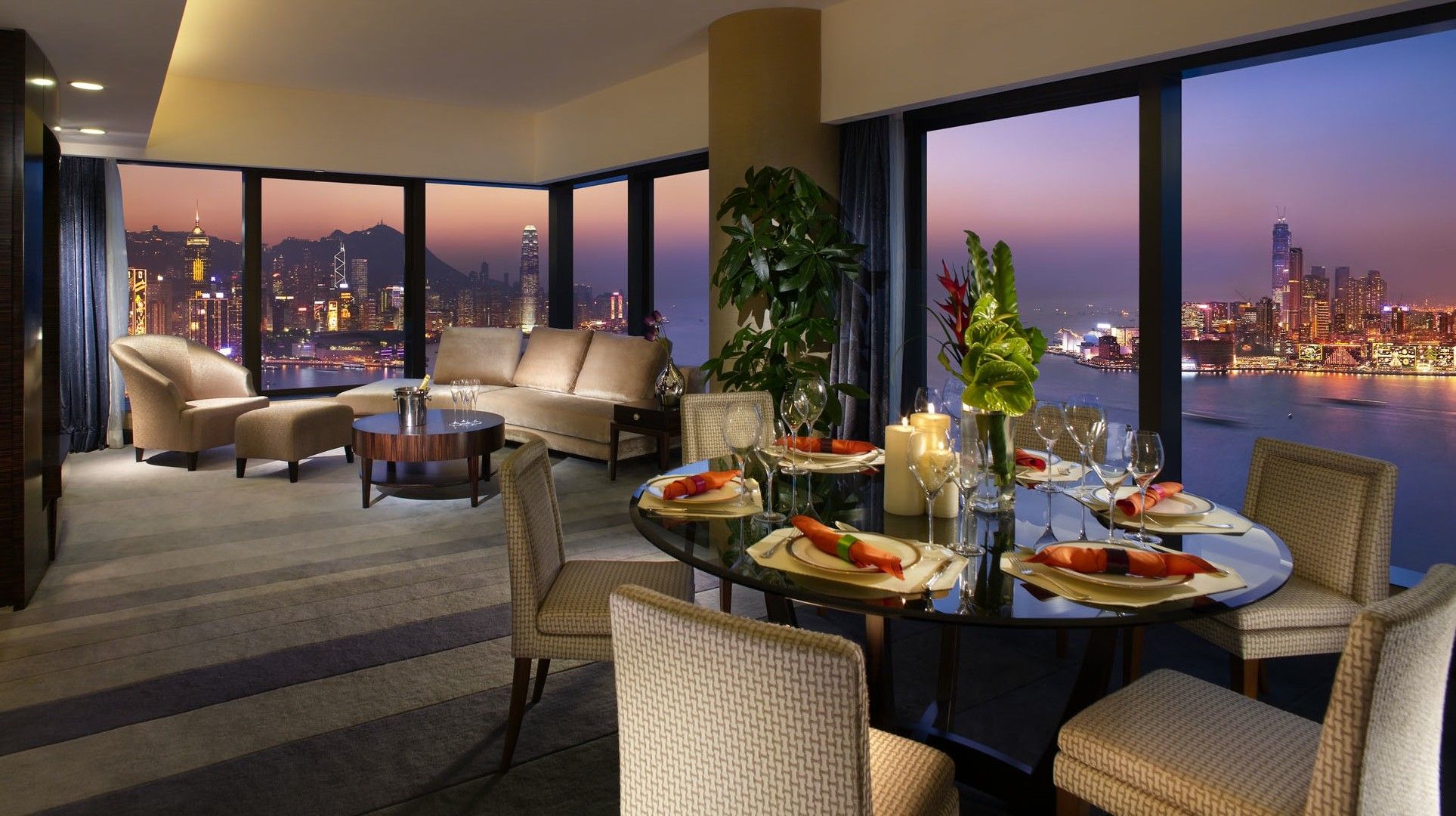 exotic
luxurious
‹#›
The man is having a ……. time after work.
relaxing
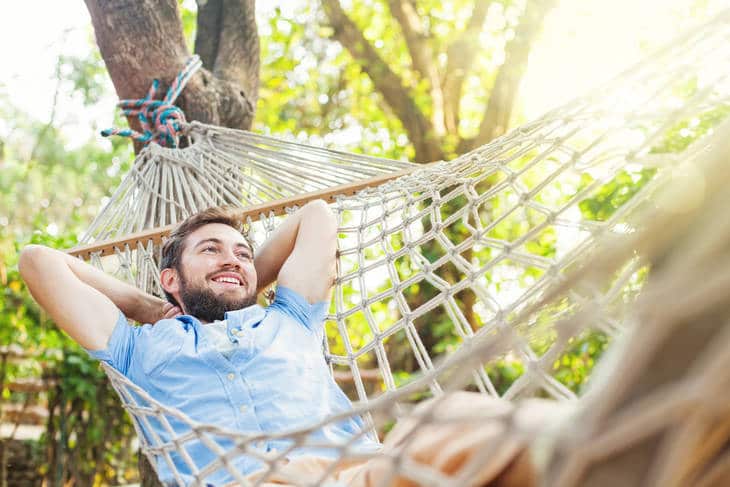 noisy
exotic
‹#›
These birds are …………….. I like them.
inexpensive
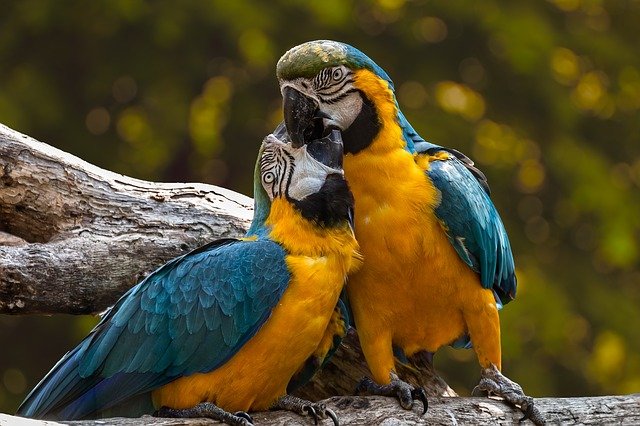 exotic
safe
‹#›
I like diving because I’m a …………. person.
noisy
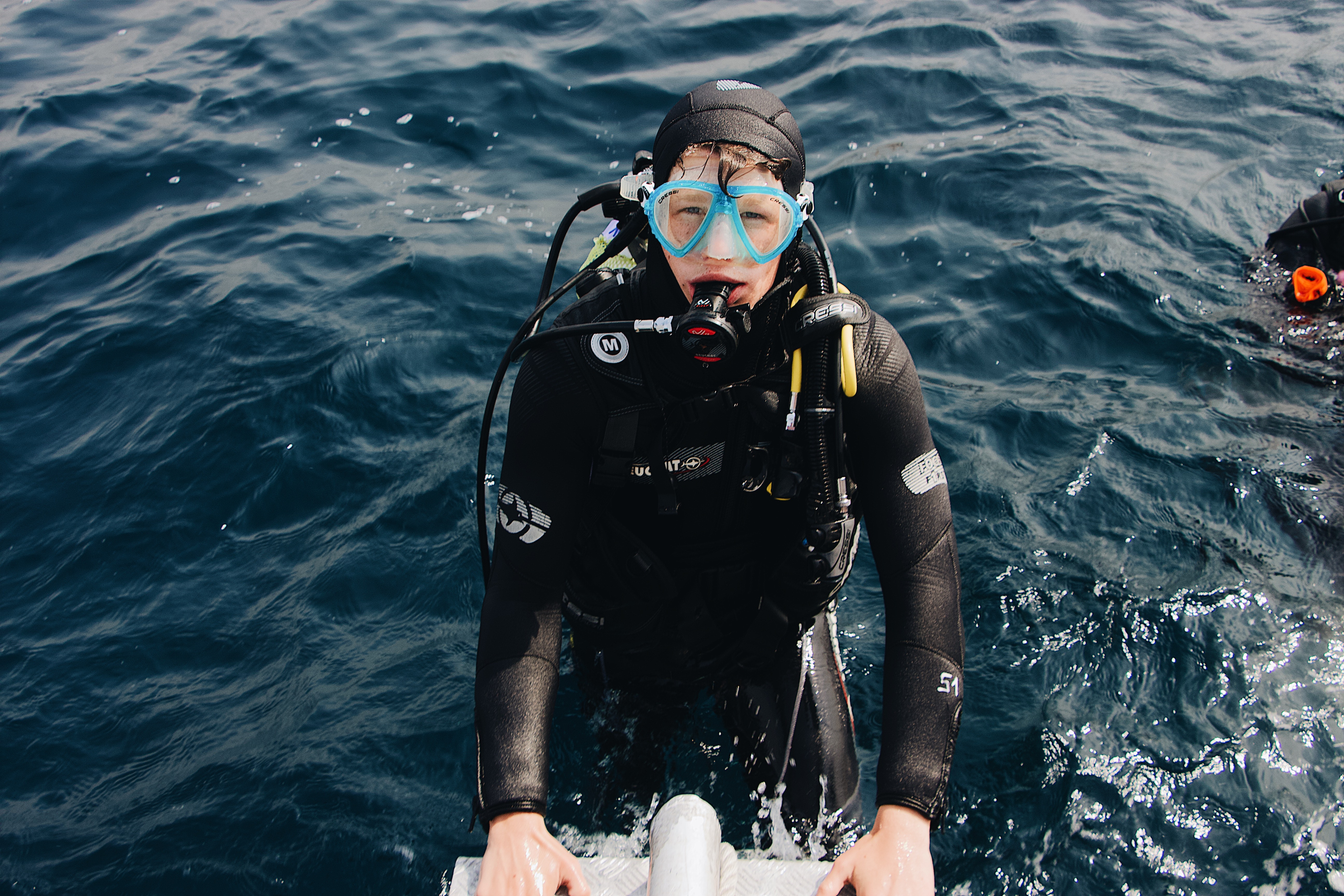 adventurous
peaceful
‹#›
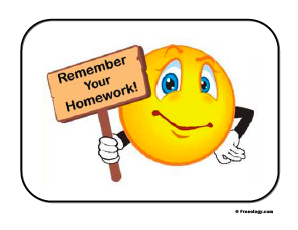 P 101 

A – B
‹#›
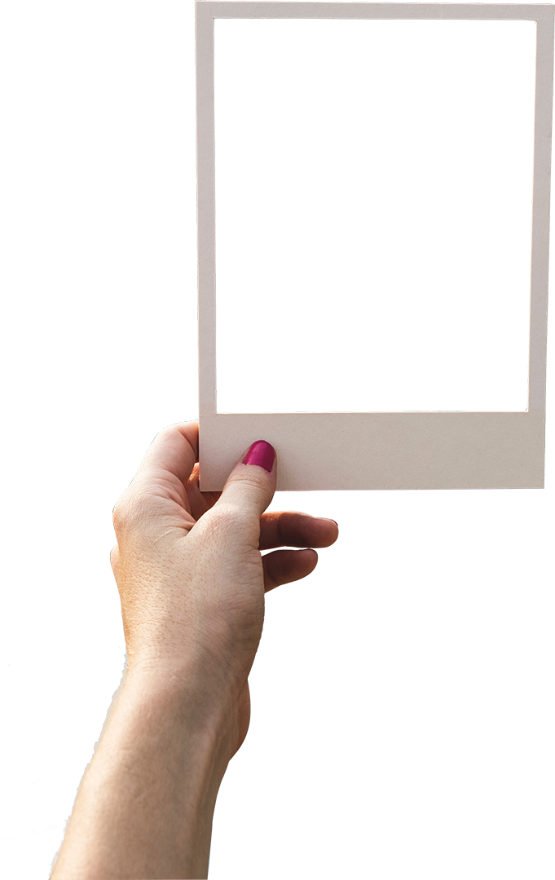 ‹#›